Digital Dashboard for Student Health
Dr Jeremy Segrott, Dr Hayley Reed, and Dr Nick Page
Project OverviewAim: To develop a digital dashboard for school staff to access their schools SHRN dataMethod: User Centered Tool Design through cycles of involvement
[Speaker Notes: Generation 1: 10 staff in three focus groups. 14 pupils in two focus groups.  ALPHA (n= 4) and Wolfson Groups (n= 9)]
Guided tour of the dashboard
Key Questions  

What do you think of the proposed dashboard structure? 
What do you think of the proposed dashboard functionality? 
Any additional value-added content/functionality needed?
[Speaker Notes: Functionality - Whilst we already have data on this from DataMind and YPAG's would be good to start with what we think the additional functionality could be – cross tabs and longitudinal data. 
Structure/aesthetic - Including do they want tabs by health topic or by function?]
Landing page  (secure login)
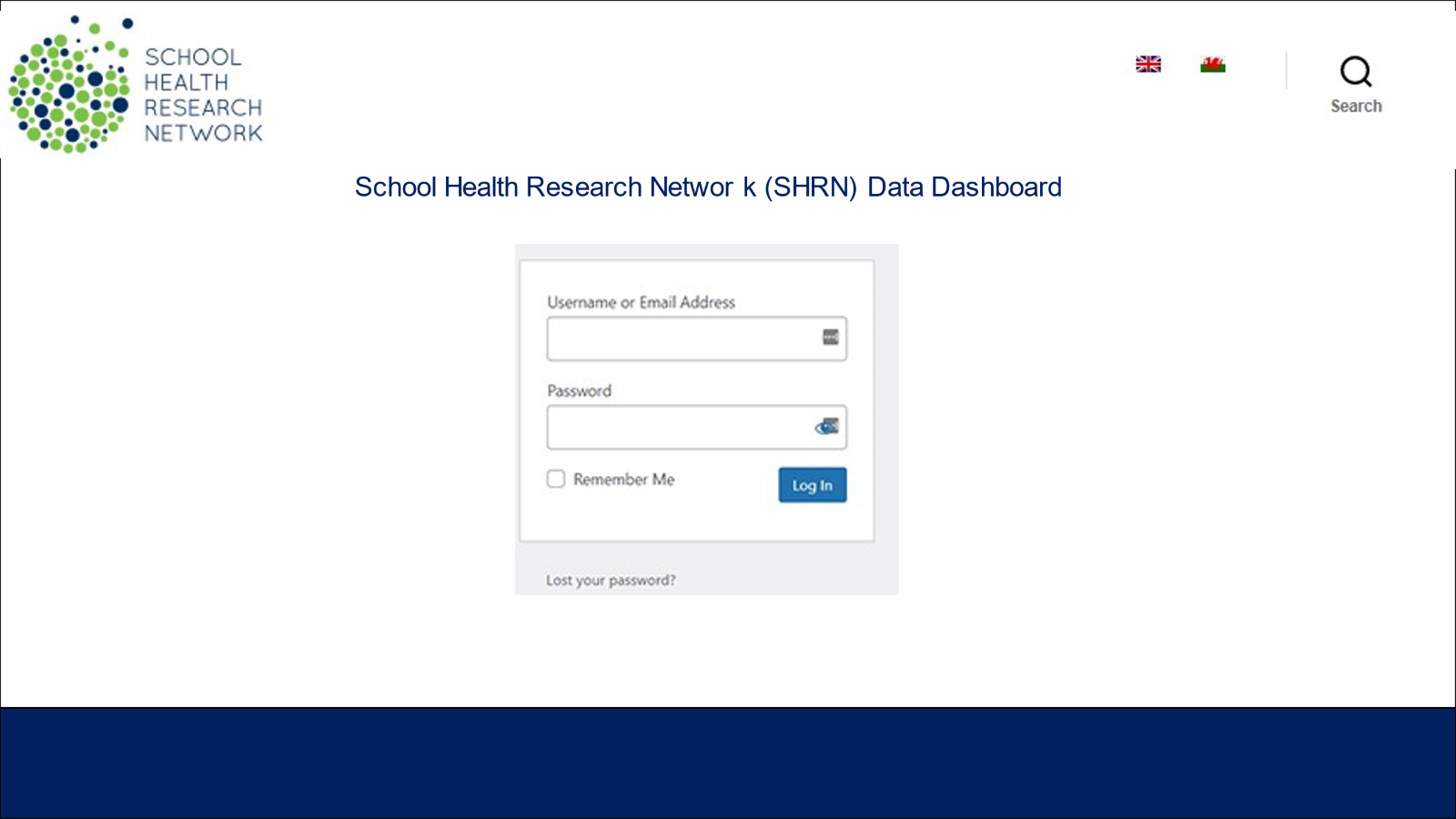 School level data tab – 1 (top of page)
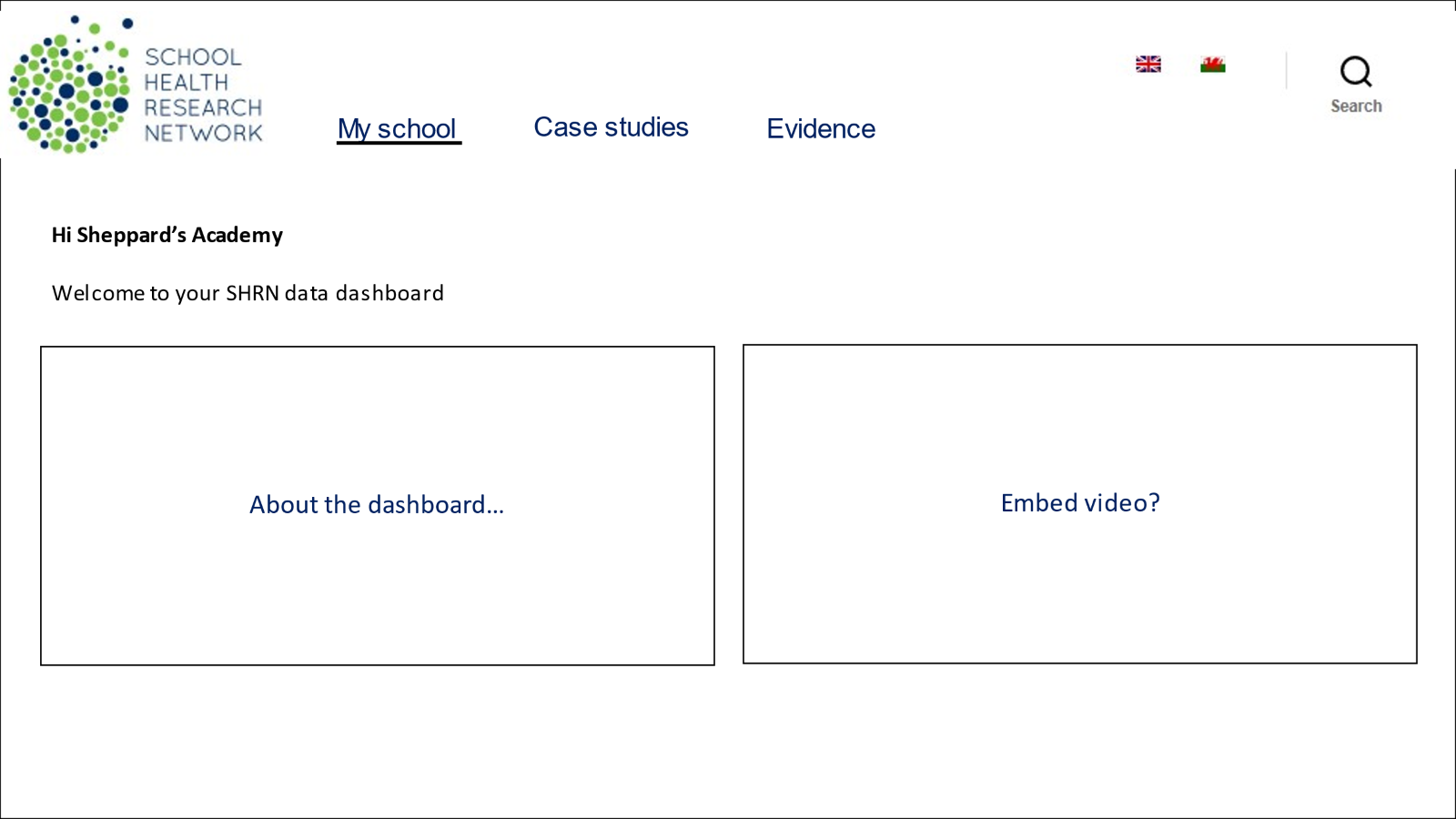 School level data – 2 (middle of page)
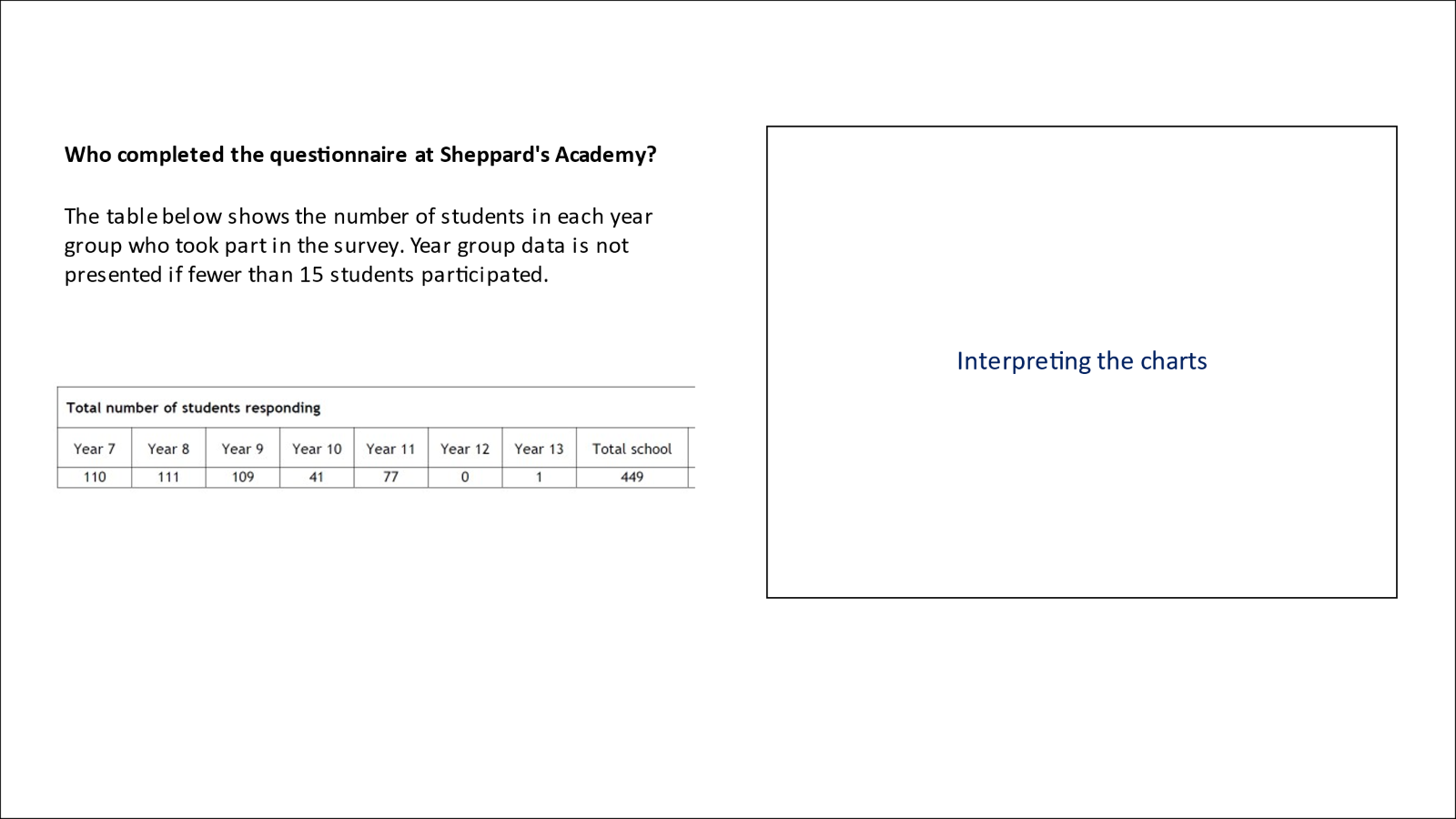 School level data – 3 (bottom of page)
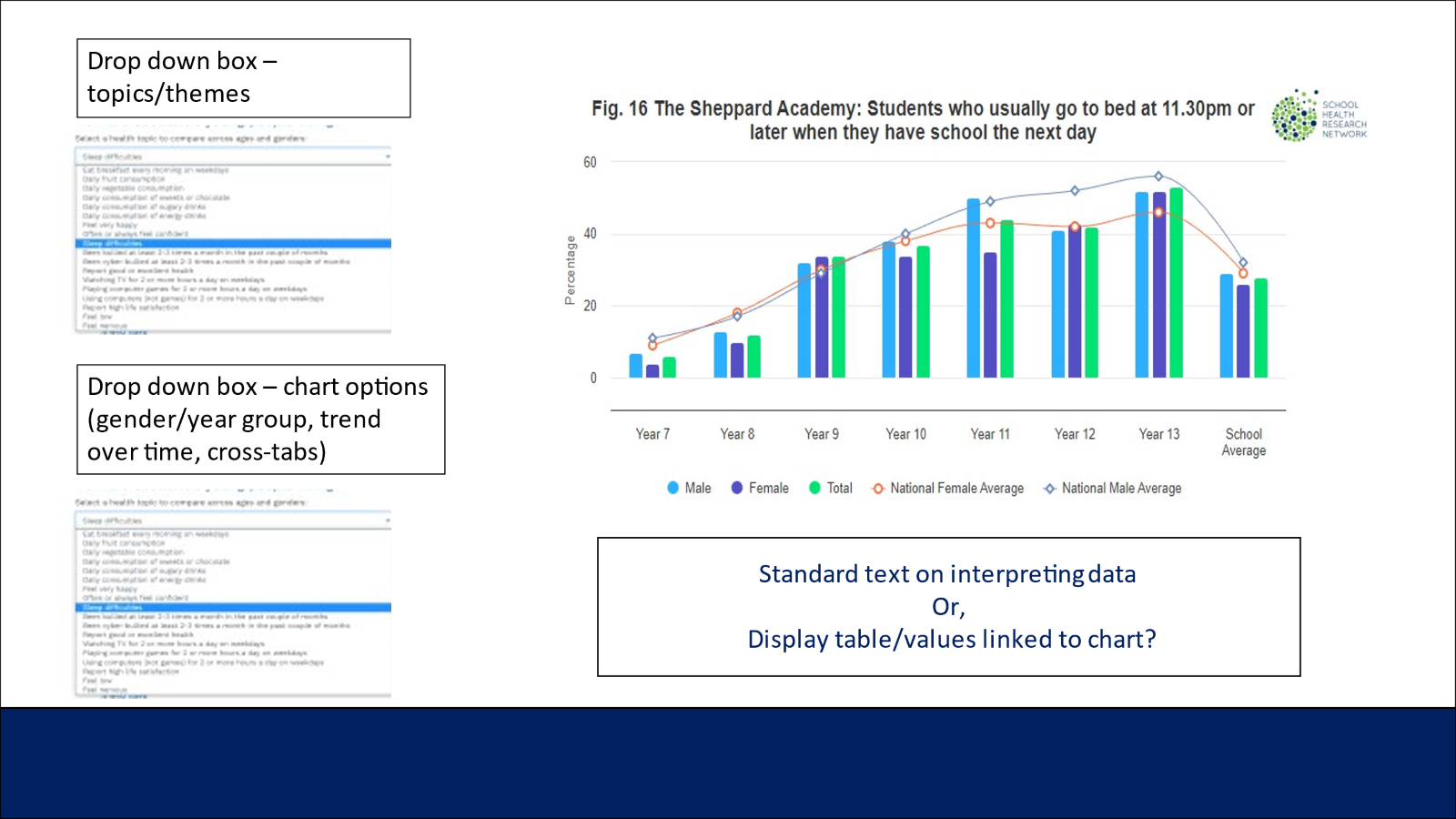 School averages across multiple survey years
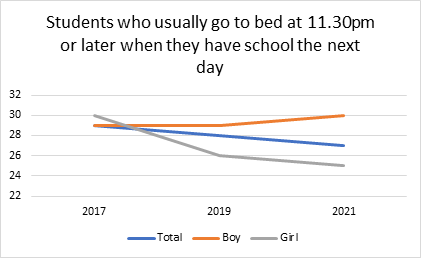 Single year cross-tabulations between selected variables (e.g. bullying and sleep)
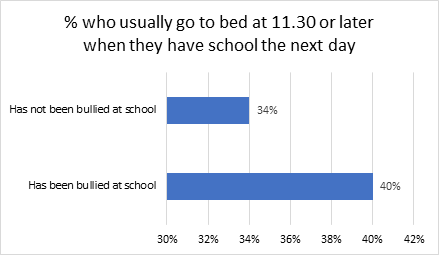 Case study tab
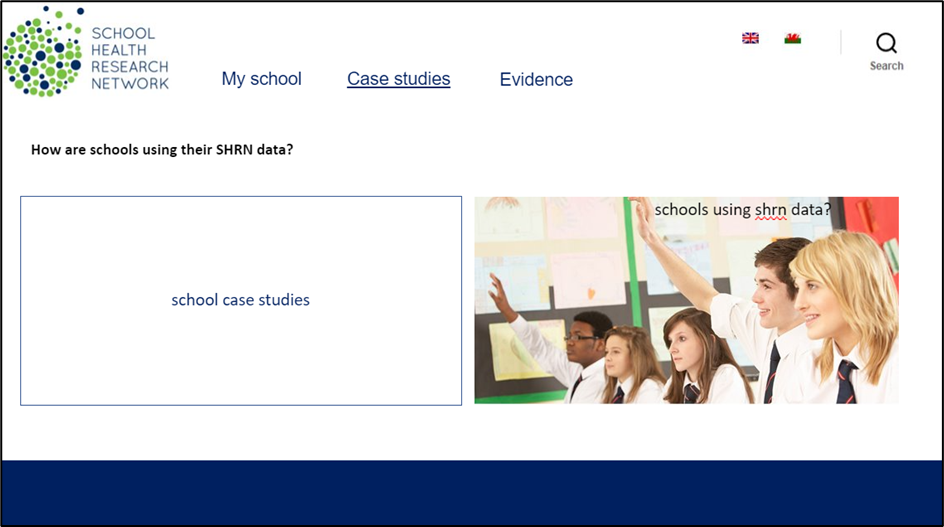 Evidence tab
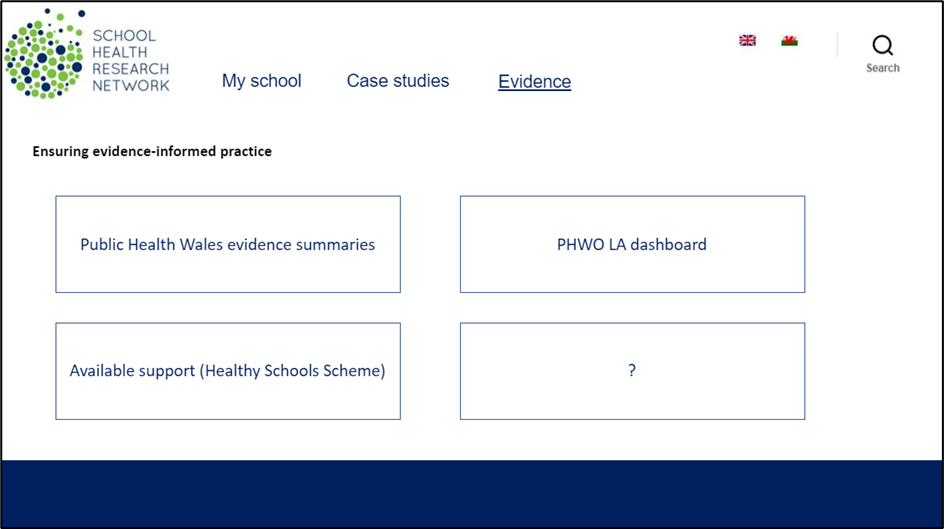 PHW evidence summaries (Hwb)
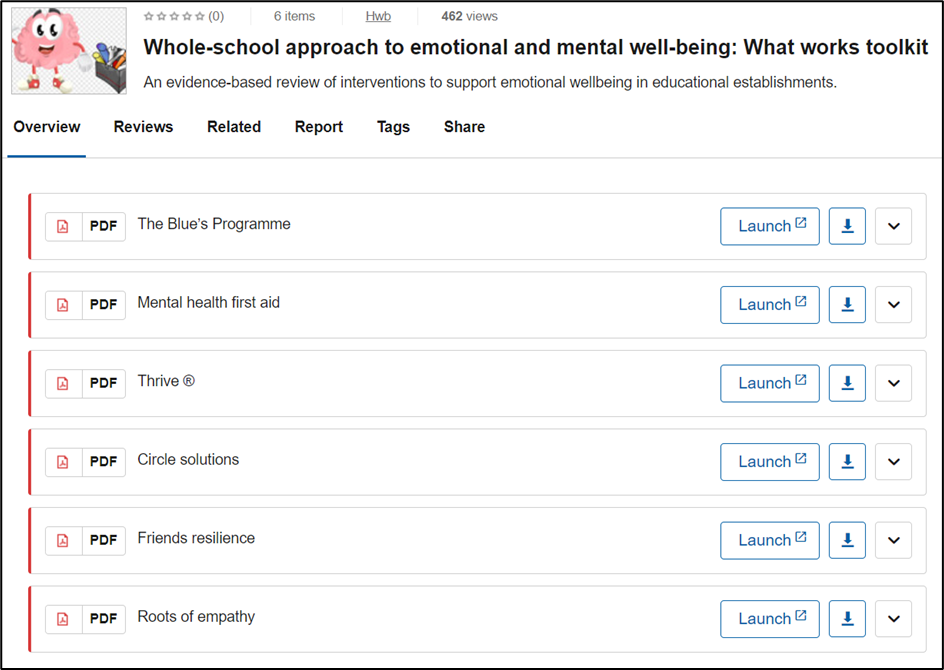 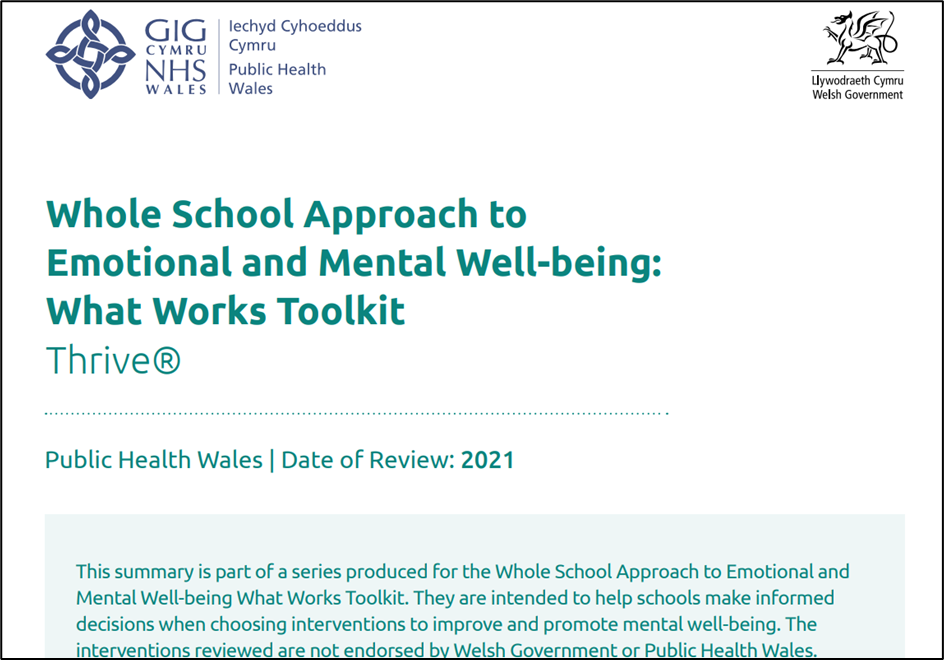 Task – 10 mins
At your tables, please use the paper provided to feedback views on what you like / dislike about the following:


Dashboard structure
Dashboard functionality

And consider what content / functions  could offer additional value

Dashboard additions
Future Dashboard Development We are looking for staff members to take part in focus groups over the summer to test the first digital prototype. Focus groups will be on-line and between 1-2 hours. All staff will be offered a £50 Amazon voucher for taking part. If you would like to take part please contact Dr Hayley Reed on reedhm@cardiff.ac.uk.